Private Set Operations from Multi-Query Reverse Private Membership Test
A
B
A
B
Yu Chen1, Min Zhang1, Cong Zhang2, Minglang Dong1, Weiran Liu3
1School of Cyber Science and Technology, Shandong University
2Institute for Advanced Study, BNRist, Tsinghua University 
3Alibaba Group
[Speaker Notes: Hello, everyone. I am Weiran Liu from Alibaba Group. Today, I will present our work, Private Set Operations from Multi-Query Reverse Private Membership Test. This is joint work with Yu Chen, Min Zhang, Cong Zhang and Minglang Dong.]
Outline
Background and Contribution
01
PSO Framework from mqRPMT
Comparisons and Experiments
02
04
Constructions of our mqRPMT
Summary of This Work
03
05
[Speaker Notes: The presentation consists of five parts. The first part is about the background and contribution. The second part is PSO framework from mqRMPT. The next part is constructions of our mqPRMT. The fourth part is comparisons and experiments. Finally, we summary our work.]
Outline
Background and Contribution
01
[Speaker Notes: Let's start with Background and Contribution]
1.1 Private Set Operations
Private set operations allow two parties to perform secure computation on their private sets.
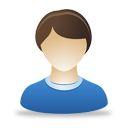 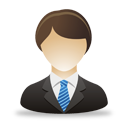 PSO
Receiver
Sender
[Speaker Notes: Private set operations allow two parties to perform secure computation on their private sets. PSO includes Private Set Intersection (PSI) and Private Set Union (PSU). It also includes Private Computing on Set Intersection (PCSI) such as cardinality, cardinality-sum, general computation.]
1.2 Wide Applications of PSO
PSI
Privacy-preserving location sharing
Private contact discovery
DNA testing and pattern matching
PCSI
measuring the effectiveness of online advertising
PSU
IP blacklist and vulnerability data aggregation
private DB supporting full join
Private-ID
[Speaker Notes: PSO has wide range of applications. For example, we can use PSI to support private-preserving location sharing, private contact discovery, DNA testing and pattern matching. 

Certain real-world application scenarios, such as measuring the effectiveness of online advertising, only require aggregated information about the intersection. This is where we need PCSI. 

PSU also has many applications in practice, such as IP blacklist and vulnerability data aggregation, private DB supporting full join, and private ID.]
1.3 State-of-the-art PSO
PSI has been extensively studied in the last two decades.
balanced setting: [KKRT16, CM20, RR22] achieves linear complexity, and almost as efficient as insecure hash protocol.
unbalanced setting: [CLR17, CHLR18, CMdG+21] achieves sub-linear complexity of large set.
In sharp contract, the study of PCSI and PSU are not satisfying.
PCSI
[HFH99, IKN+20, PSTY19] achieve linear complexity
concretely 20× slower in timing and 30× more communication than PSI
[Speaker Notes: PSI has been extensively studied in the last two decades. For balanced setting, PSI achieves linear complexity, and almost as efficient as insecure hash protocol. For unbalanced setting, PSI achieves sub-linear complexity of large set. However, in sharp contract, the study of PCSI and PSU are not satisfying. 

PCSI protocols achieve linear complexity, but they are concretely 20x slower in timing and 30x more communication than PSI. Some PSU protocols have super-linear complexity, and others achieve not-strict linear complexity. But they are concretely 20x slower in timing and 35x more communication than PSI.]
1.4 Motivation
Different PSO protocols are based on different approaches, require much more engineering effort and maintaining cost
Goal: a unified framework of PSO
There exists huge efficiency gap between PSI and other PSO protocols
Goal: efficient instantiations to close the gap1
After ≈ 40 years, DH-PSI [Mea86] is still the most easily understood and implemented one among other PSI protocols. Surprisingly, no counterpart is known in the PSU setting yet. Existing protocols are very complicated.
Goal: build PSU based on DDH that is as simple as DH-PSI
Is there a central building block that enables a unified framework for PSO?
How to give instantiations with optimal asymptotic complexity and good concrete efficiency?
Can the DDH assumption strike back with efficient PSU protocol?
1[GMR+21] presented a PSO framework from permuted characteristic. However, oblivious shuffle is not necessary for PSO, and incurs supe-linear complexity.
[Speaker Notes: Our work wants to achieve three goals. 

First, different PSO protocols are constructed using different approaches, and they require much more engineering effort and maintaining cost. We want to provide a unified framework of PSO. 

Second, as shown in the previous slide, there exists huge efficiency gap between PSI and other PSO protocols. We want to have efficient instantiations to close the gap.

Third, after about 40 years, DH-PSI is still the most easily understood and implemented one among other PSI protocols. Surprisingly, no counterpart is known in the PSU setting yet. Existing protocols are very complicated. We want to build PSU based on DDH that is as simple as DH-PSI. 

We raise the following three questions.]
Outline
PSO Framework from mqRPMT
02
[Speaker Notes: The basic tool is mqRPMT. Let's review PSO framework from mqRPMT.]
2.1 From mqPMT for PSI to mqRPMT for PSO
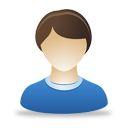 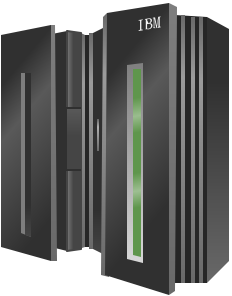 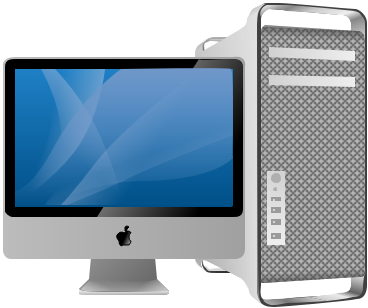 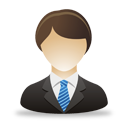 mqPMT
Sender
Server
Client
Receiver
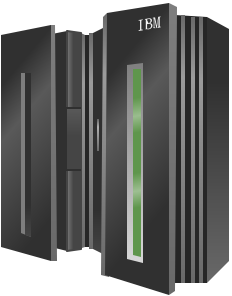 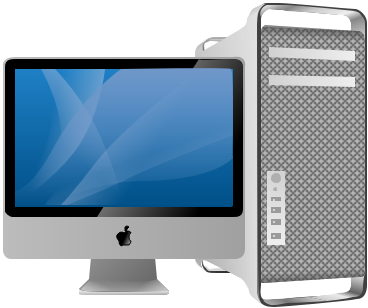 mqRPMT
Server
Client
[Speaker Notes: The tool to build PSI is mqPMT. In mqPMT, the server takes the input set Y, the client takes the input set X, and the client outputs an indicator bit vector for the client's set X representing whether each element is in the server's set Y. If so, the element is in the intersection. The problem is that... 

The solution is to allow the server to learn the indicator bit vector for the client's set X. In this way, the intersection information is shared, suitable for all PSO protocols. That is what mqRPMT is for.]
2.2 PSO from mqRPMT
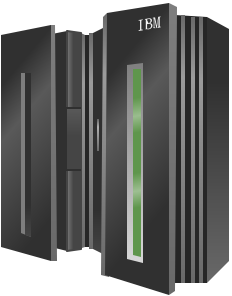 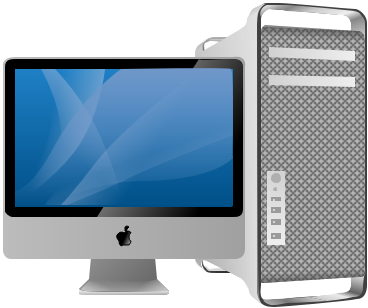 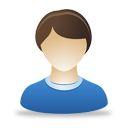 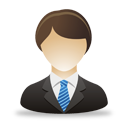 mqRPMT1
Server
Client
Sender
Receiver
OT
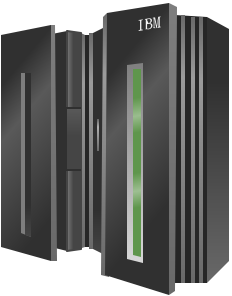 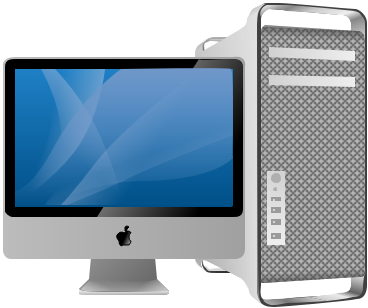 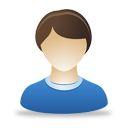 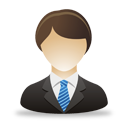 mqRPMT
Server
Client
Sender
Receiver
OT
1When obtaining PSO with mqRPMT, the receiver acts as the server in mqRPMT; when obtaining PSI with mqPMT, the sender acts as the server in mqPMT.
[Speaker Notes: mqRPMT yields PSI coupled with OT, but compared with the standard PSI, here the sender additionally knows the intersection size via the Hamming distance of e. 

mqRPMT also yields PSU coupled with OT, but flipping e.]
2.2 PSO from mqRPMT
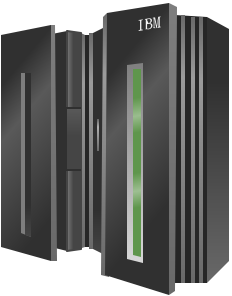 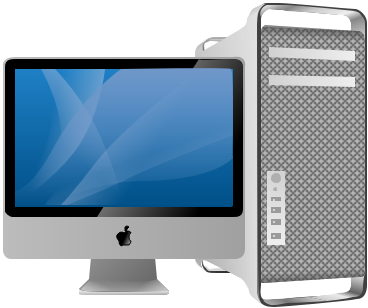 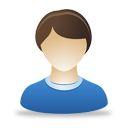 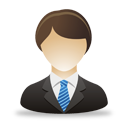 mqRPMT
Server
Client
Sender
Receiver
OT
mqRPMT yields PSI-card-sum coupled with OT and masking trick.
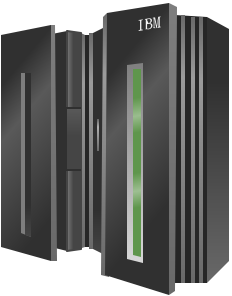 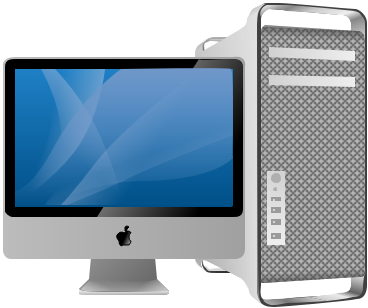 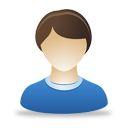 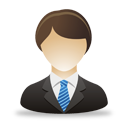 mqRPMT
Server
Client
Sender
Receiver
OT
mqRPMT yields PSI-card-secret-share coupled with OT and masking trick.
[Speaker Notes: mqRMPT yields PSI-cardinality-sum coupled with OT and masking trick.

mqRMPT yields PSI-cardinality-secret-share coupled with OT and masking trick.]
2.3 Private-ID from mqRPMT
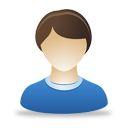 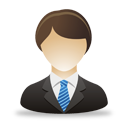 Private-ID
Sender
Receiver
Buddhavarapu et al. [BKM+20] proposed private-ID:
assigns two parties a random identifier per item.
each party obtains identifiers to his own set, as well as identifiers of the union.
With private-ID, two parties can sort their private set with respect to a global set of identifies, and then can proceed any desired private computation item by item, being assured that identical items are aligned.
2.3 Private-ID from mqRPMT
[BKM+20] gave a concrete DDH-based protocol. [GMR+21] showed how to build private-ID from OPRF and PSU.
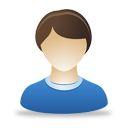 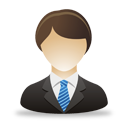 Sender
Receiver
OPRF
OPRF
distributional
PSU
2.3 Private-ID from mqRPMT
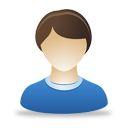 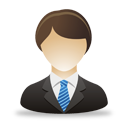 Sender
Receiver
distributed
OPRF
Standard notion are defined with respect to any private inputs  arbitrary protocol composition
relaxed notion with respect to distribution of private inputs  efficiency improvement
distributional
PSU
Outline
Constructions of our mqRPMT
03
[Speaker Notes: Now, the problem is how to construct mqRPMT.]
3.1 Commutative Weak PRF
Definition: Communicative Weak PRF (cwPRF)
[Speaker Notes: To do that, we first formally define two standard properties for keyed functions F: composable and commutative. 

We say that F is communicative weak PRF (cwPRF) if it satisfies both weak pseudorandomness and commutative property.

One may think why we define weak pseudorandomness instead of standard pseudorandomness. The reason is that commutativity denies standard pseudorandomness.]
3.1 Build cwPRF from DDH
Construction: DDH-based cwPRF
cwPRF is the "right" cryptographic abstraction of the classic DH function.
What we need for mqRPMT is standard pseudorandomness. The solution is to amplify randomness via hash (hash-then-eval).
Randomness Amplification
[Speaker Notes: We can construct cwPRF directly based on DDH. The construction and the proof is simple. 

We note that cwPRF is the right cryptographic abstraction of the classis DH function.

However, what we need for mqRPMT is standard pseudorandomness. The solution is to amplify randomness via hash. Therefore, we have the following relationship shown below. We use random oracle for randomness amplification, and then, we use cwPRF to achieve standard pseudorandomness.]
3.2 mqRMPT from cwPRF
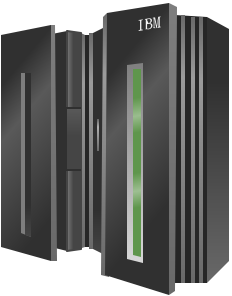 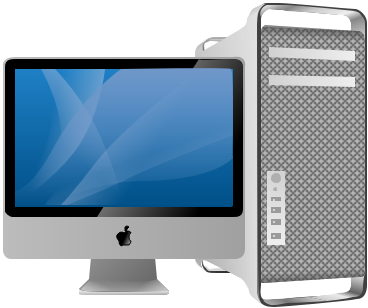 mqPMT
(reversed roles)
Client
Server
order-preserving encoding reveals intersection!
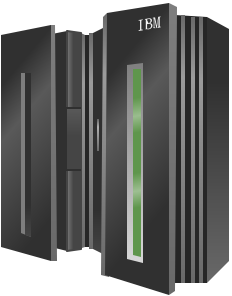 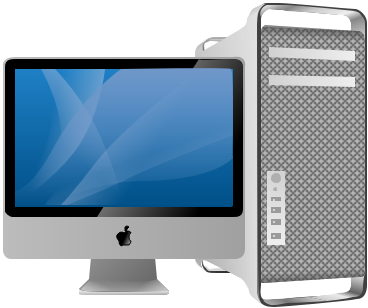 mqRPMT (reversed roles)
Client
Server
send encoding in permuted order
more space efficient: use BloomFilter
[Speaker Notes: Once having DDH-based cwPRF, we can use it to build mqPMT. thus obtaining DH-PSI. Here we reverse roles in mqPMT for comparisons with mqRPMT later. We note that here, the client needs to send the vector \Omega by preserving the order of elements, maintaining the relationship between elements in \Omega and elements in Y. 

The order-preserving encoding reveals intersection.

The solution to hide the intersection is very simple: sending encodings in permuted order, thus breaking the relationship between elements in \Omega and elements in Y. This is our cwPRF-based mqRPMT construction. We note that we can use BloomFilter to make it more space efficient.]
3.3 Permuted OPRF
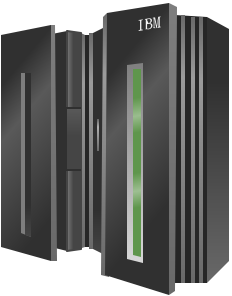 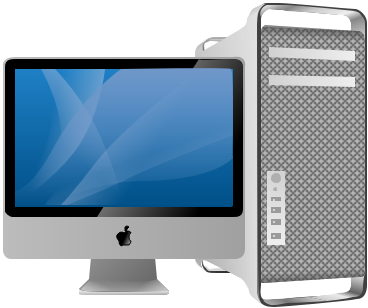 OPRF
(reversed roles)
Client
Server
order-preserving encoding
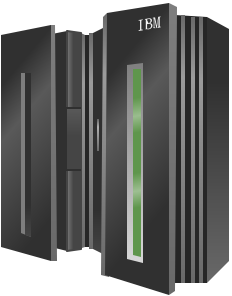 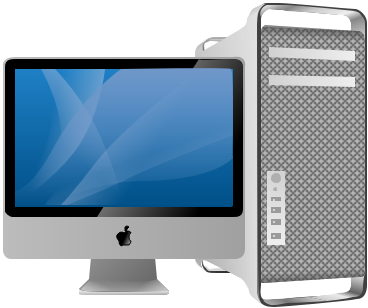 permuted OPRF
Client
Server
permuted encoding
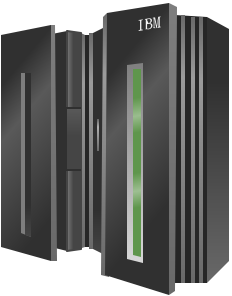 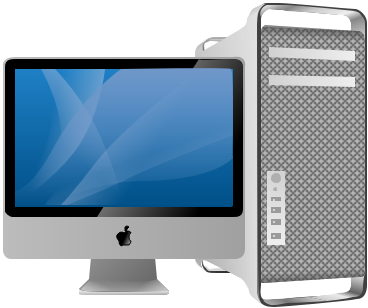 permuted OPRF
Client
Server
[Speaker Notes: Another way to build mpPMT is to use OPRF. Here we show the standard OPRF construction based on the DDH. 

Note that the order-preserving encoding also reveals the relationship between elements in Y and their OPRF results, thus revealing the intersection.

The solution is almost the same, requiring the client to send the permuted encoding.

Thus we have another mqPRMT construction based on pOPRF.]
3.4 Build pOPRF from DDH
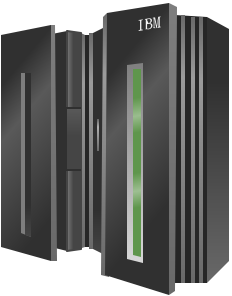 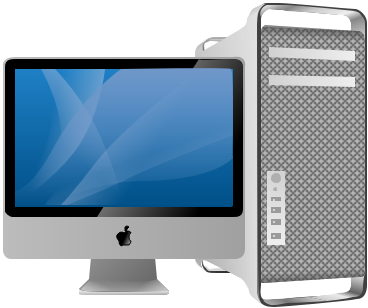 DDH-based pOPRF
Client
Server
Therefore, pOPRF-based mqRMPT is more of theoretical interest.
It can be viewed as a counterpart of OPRF-based mqPMT construction.
So far, we only know how to build pOPRF based on assumptions with nice algebra structure (like DDH), but not from fast primitives such as OT or VOLE. This somehow explains the efficiency gap between mqPMT and mqRMPT.
[Speaker Notes: We can also use DDH to build pOPRF because DDH-based cwPRF is actually a cwPRP. The construction is as follows. The server blinds all elements with the same random exponent s. The client masks H(y)^s with the key k, and sends back the permuted result. The server finally removes s.

The comparison between cwPRF and pOPRF is show in the table. We can build cwPRF using X25519, and cwPRF supports BloomFilter optimization. However, pOPRF does not have these properties.

Therefore...]
3.5 Sigma-mqPMT
Given the efficiency gap between PSI and other PSO, it is intriguing to study the connection between mqMPT and mqRMPT. Towards this goal, we first abstract a category of mqPMT called Sigma-mqPMT.
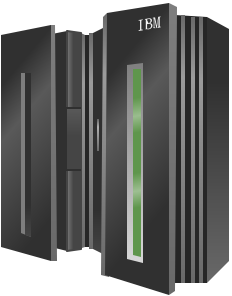 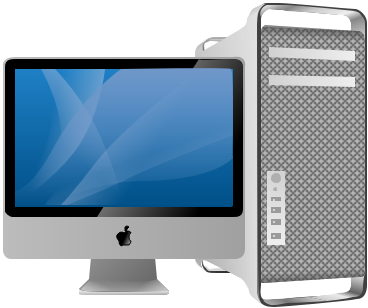 Sigma-mqPMT
Client
Server
3.6 mqRPMT* from Sigma-mqPMT
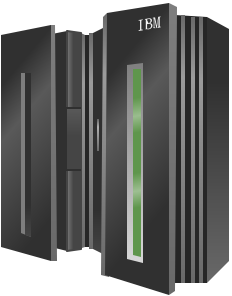 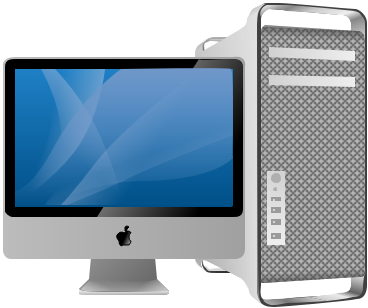 mqRPMT*
Client
Server
1Existing works use other names for "permute-then-test", e.g., "shuffle-then-test" [MPR+20], "oblivious shuffling" [GMR21],
3.7 Summary of Main Results
PSI/PSU
PSI-card-[sum/ss]
PSI-card
mqRPMT*
OT
OT + SS
mqRPMT
permuted mqPMT
permute-then-test
enhanced version
cwPRF
permuted OPRF
Sigma-mqPMT
Outline
Comparisons and Experiments
04
[Speaker Notes: So, let’s start with Introduction and problem definition.]
4.1 Cryptographic Engineering Matters
We implement our PSO framework via the following vein:
EC groups DDH-based cwPRF  mqPRMT  PSO framework
NIST P-256 (also known as secp256r1 and primve256v1, ▲ for no point compression, ▼ for point compression)
hash-to-point operation is expensive ≈ non-fixed Exponentiation.
point compression halves communication cost, but point decompression is expensive ≈ non-fixed Exponentiation.
OpenSSL provides assembly implementations for all platforms (x86_64, aarch64).
Curve25519 (de facto alternative of NIST P-256, ★)
numerous merits: no backdoor, fast exponentiation, immunity against side-channel attacks.
allow "exponentiation" with only X-coordinate  halve communication & no point decompression.
any 32-byte array corresponds to the X-coordinate of a valid EC point  hash-to-point operation is almost free.
For the first time, Curve25519 fully unleashes its power in PSO. Correct the prejudice "public-key operations are expensive".
By leveraging optimized implementation, their performances are comparable with symmetric-key operations.
4.2 Implementation Features / Details
Modular design
Minimum dependency
Multi-platforms
Rich functionality
Highly parallelizable
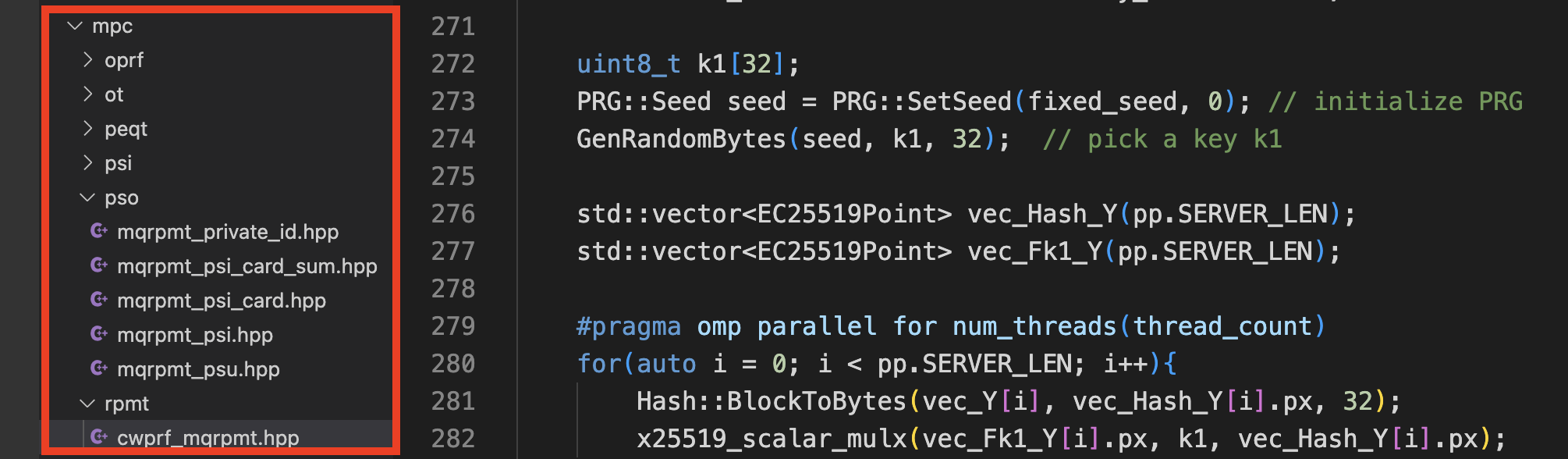 We test various PSO protocols (mqRPMT, PSI, PSI-card, PSI-card-sum, PSU, Private-ID).
Functionality, Computation cost: totally running time, Communication costs: sum of two parties
4.3 Core Protocol: mqRPMT
4.3 PSI: Performance and Comparison
We compare our mqRPMT-based protocol to DH-PSI reported in [PRTY19] and the one re-implemented by ourselves.
PSI protocols in comparison are not competitive to the state-of-the-art PSI protocols (based on batched OPRF / VOLE).
The performance gap between DH-PSI and state-of-the-art PSI (partially) reflects the gap between mqPMT and mqRPMT.
We include DH-PSI comparison merely for illustrative purpose and completeness.
Compared to existing DH-PSI implementation: #time speeds up 4.9-25.7x
Remark: DH-PSI is incredibly simple, efficient and easy-to-explain (for non-experts who want to deploy PSI).
1DH-based PSI reported in [PRTY19] is also built on Curve25519 (but not X25519). We directly run their implementations on our platform for fair comparison.
[Speaker Notes: We first compare our mqRPMT-based PSI protocol to the classical DH-PSI protocol reported in [PRTY19] and the one re-implemented by ourselves. We remark that the PSI protocols in comparison are not competitive to the state-of-the-art PSI protocol. We include them merely for illustrative purpose and completeness]
4.4 PSI-card[-sum]: Performance and Comparison
Our framework unifies and explains prior protocols.
DDH-cwPRF-based mqRPMT  PSI-card [HFH99] (BloomFilter), DDH-pOPRF-based mqRPMT  PSI-card [CGT12]
Compared to the state-of-the-art PSI-card: #time speeds up 2.3-10.5x, #communication reduces 11.3-15.2x
Compared to the state-of-the-art PSI-card-sum: #time speeds up 22.1-76.3x, #communication reduces 7.4-7.5x
4.5 PSU: Performance and Comparison
Compared to the state-of-the-art PSU: first achieves strict linear complexity
 #time speeds up 2.4-17x, #communication reduces 2x
Outline
Summary of our Work
05
[Speaker Notes: So, let’s start with Introduction and problem definition.]
5 Summary of This Work
Unified PSO framework from mqRPMT
show mqRPMT is complete for all PSO protocols.
greatly reduce the deployment and maintaining costs of PSO.
Generic construction of mqRPMT
cwPRF: demonstrate that DDH assumption is truly a golden goose.
permuted OPRF: make the concept of OPRF more useful; somewhat explain inefficiency of PSU/PCSI.
mqRPMT* from Sigma-mqPMT: an initial step towards the connection to mqPMT.
Efficient implementation
identify expensive ECC operations in cheap disguise
find the perfect match: Curve25519
We do not take shame in the simplicity of our construction :-)
Simple is elegant and extremely efficient.
Thanks for You Attention! 

Any Questions?
http://eprint.iacr.org/2022/652


Weiran Liu
weiran.lwr@alibaba-inc.com
[Speaker Notes: That is it. Thanks for listening.]